Figure 3. The 22 Iowa influenza-like illness sentinel locations chosen by the maximal coverage model when considering ...
Am J Epidemiol, Volume 170, Issue 10, 15 November 2009, Pages 1300–1306, https://doi.org/10.1093/aje/kwp270
The content of this slide may be subject to copyright: please see the slide notes for details.
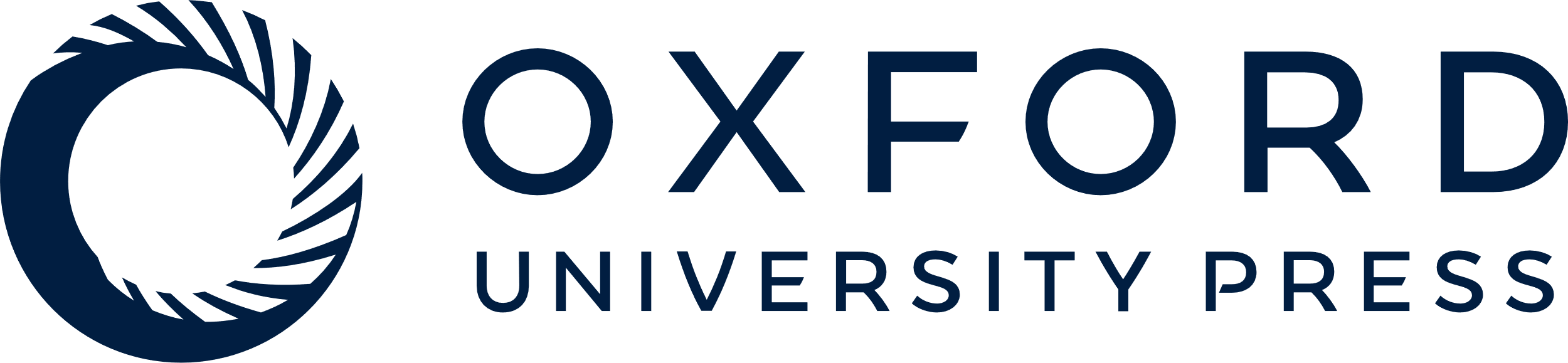 [Speaker Notes: Figure 3. The 22 Iowa influenza-like illness sentinel locations chosen by the maximal coverage model when considering the border population in neighboring states. Numbers correspond to the selection order.


Unless provided in the caption above, the following copyright applies to the content of this slide: American Journal of Epidemiology © The Author 2009. Published by Oxford University Press on behalf of the Johns Hopkins Bloomberg School of Public Health. All rights reserved. For permissions, please e-mail: journals.permissions@oxfordjournals.org.]